Biology for a Changing World, 2e Clicker Questions Chapter 20
Humans show a wide range of skin colors. How genetically similar are we?
0.1% similar
20% similar
50% similar
99.9% similar
[Speaker Notes: Answer: D 
Answer Notes: Small genetic differences lead to variation in observable traits, but humans are overwhelmingly more similar to one another than we are different.
Driving Question: 1]
Skin color is affected by:
Exposure to sunlight.
The amount and type of melanin produced by melanocytes.
The UV light intensity of the area a person’s ancestors lived in.
All of the above.
[Speaker Notes: Answer: D
Driving Question: 1]
Why is having light or dark skin an evolutionary advantage in certain environments?
It helped early humans blend in with their environments and camouflaged them from predators.
Skin color could protect folate levels in some environments or promote vitamin D production in others.
[Speaker Notes: Answer: B 
Answer Notes: Folate protection & vitamin D production.
Driving Question: 1]
Light skin would be an evolutionary advantage in which area?
Low-UV-light environments
High-UV-light environments
Medium-UV-light environments
Light skin was not an evolutionary advantage in any area.
[Speaker Notes: Answer: A 
Answer Notes: Low-UV-light environments because in sun-poor parts of the world, lighter skin helped the body produce vitamin D, and having sufficient vitamin D reduced the problems associated with vitamin D deficiencies (such as problems during pregnancy and child development). This was an evolutionary advantage because people that developed with fewer problems tended to survive and reproduce more.
Driving Question: 1]
This map shows predicted skin pigment based on UVB intensity. What would you expect to see if UVB intensity increased in an area?
Average skin pigmentation would decrease.
Average skin pigmentation would increase.
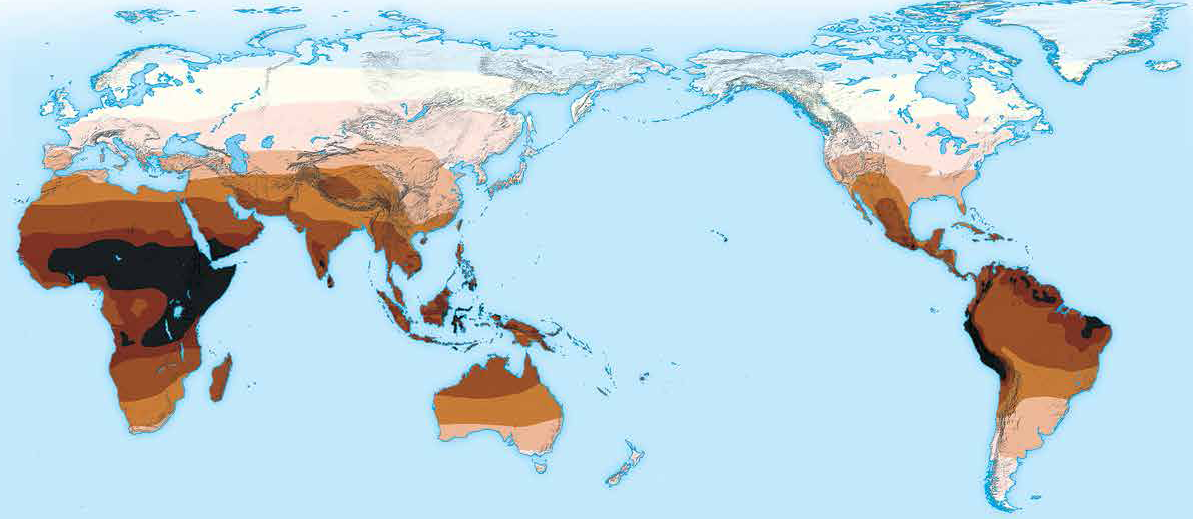 [Speaker Notes: Answer: B 
Answer Notes: Average skin pigmentation would probably increase if UVB intensity increased
Driving Question: 1]
Alleles of at least three different genes are associated with light skin. What does this tell us about the evolution of skin pigmentation?
Mutations for light skin probably arose independently in different populations.
Mutations for light skin probably arose once and then were spread to different populations.
[Speaker Notes: Answer: A 
Answer Notes: Mutations causing light skin probably arose independently
Driving Question: 1]
What sources of evidence are used to determine where humans evolved?
Dating fossil remains
Genetic variation
Relatedness among people from different areas
All of the above
[Speaker Notes: Answer: D
Driving Question: 2]
If you were studying regional effects on genetic diversity, who would you avoid sampling?
A person who was very old.
A person who was very young.
A person’s whose ancestors have lived in the same area for all of recorded history.
A person who had just migrated to the area from very far away.
[Speaker Notes: Answer: D 
Answer Notes: A recent migrant because they would reflect the genetic diversity of their region of origin.
Driving Question: 2 

Wrong Answer Notes: 
Not Options A or B because a person’s genetic structure is not affected by age.
Not Option C because this is actually the person you’d like to sample.]
Why is only maternal mitochondrial DNA useful for studying human evolution?
Paternal mtDNA mutates at random rates.
Maternal mtDNA is the only type that is passed to offspring.
Paternal mtDNA recombines with maternal mtDNA which corrects mutations.
[Speaker Notes: Answer: B 
Answer Notes: Maternal mtDNA is the only one passed to offspring. It also mutates at a fairly regular rate, so the relatedness between people can be measured by the similarities in mtDNA.
Driving Question: 2]
Which scenario reflects a dead end for a mitochondrial lineage?
A woman has three daughters, who survive and have daughters.
A woman has one son, who survives and has a daughter.
A woman has a son and two daughters; the daughters have daughters.
None of these are dead end lineages.
[Speaker Notes: Answer: B 
Answer Notes: A woman has only 1 son (no daughters). No matter whether that son reproduces or not, the maternal mitochondrial DNA cannot be passed to his offspring.
Driving Question: 2 

Wrong Answer Notes: 
Options A and C are not dead end lineages because the woman produces daughters who reproduce and have daughters.]
What major clue about human evolution is provided by analyses of “Ardi”?
It shows when modern humans evolved.
It helps us understand the timing of the evolution of upright walking and brain size.
It helps us understand the evolution of skin pigmentation.
[Speaker Notes: Answer: B 
Answer Notes: It shows evidence that walking upright evolved before brains got larger
Driving Question: 3 

Wrong Answer Notes: 
Not Option A because Ardi is dated at 4.4 mya, which is much earlier than modern humans lived, so doesn’t tell us when modern humans evolved. 
Not Option B because the fossil doesn’t provide information on the evolution of skin color (and skin color probably didn’t change until much later).]
Which of the following are not included in the family Hominidae?
Gorillas
Humans
Australopithecus africanus
Homo neanderthalensis
All of these are hominids.
[Speaker Notes: Answer: E 
Answer Notes: Fossil evidence shows that modern humans and great apes evolved from a common ancestor that lived about 15 mya, and humans and chimps probably shared a common ancestor about 7 mya (although fossils of that last common ancestor of chimps and humans haven’t been discovered yet).
Driving Question: 3]
What types of information do fossils of other hominids provide?
They can show us when different physical characteristics evolved in our evolutionary history.
They can show us when different behavioral adaptations first appeared.
Both of the above.
[Speaker Notes: Answer: C 
Answer Notes: Fossil hominids can show the timing of the evolution of physical traits (ex: when did brain size increase? When did bipedalism appear?) and when behavioral adaptations appeared (ex: the ability to control and use fire)
Driving Question: 3]